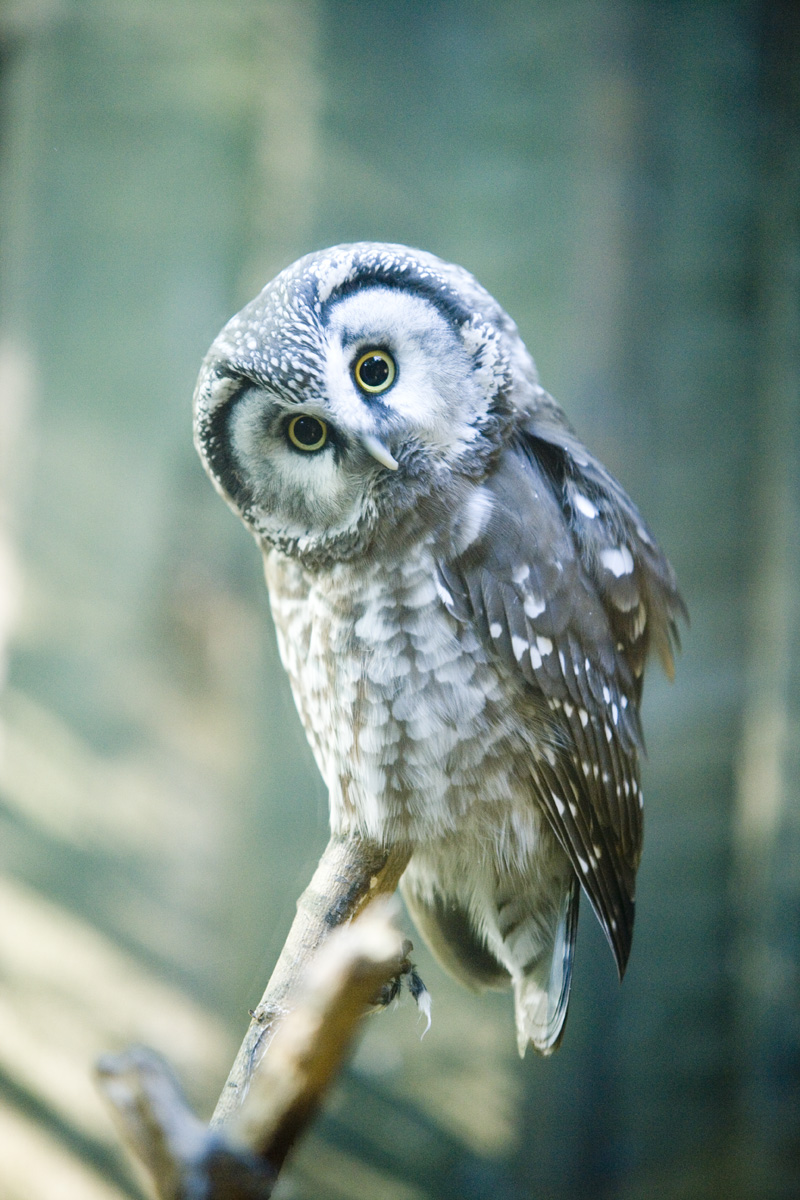 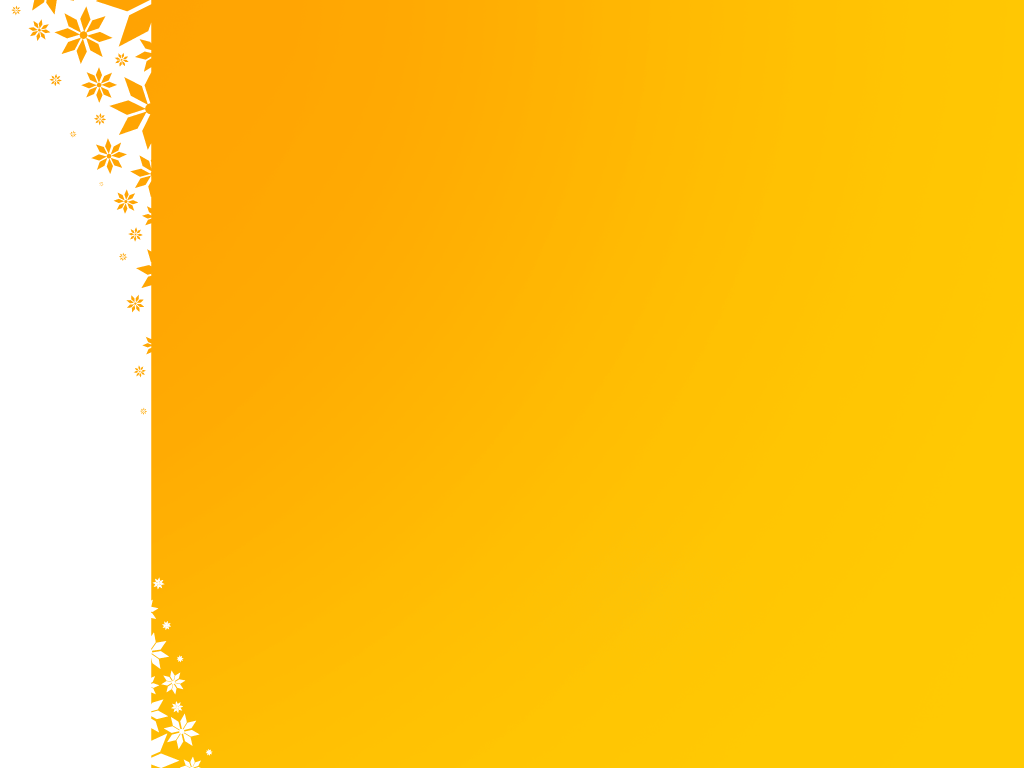 Science and Innovation Communication in Estonia
Lecture 4 of course ‘The innovative Estonia’

Arko Olesk
Tallinn University/Postimees
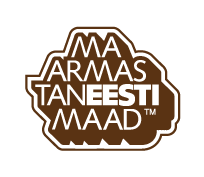 History
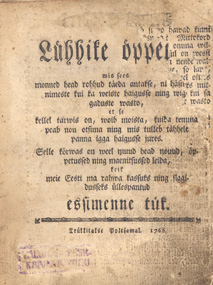 1766 – „Lühhike öppetus“
1848 – „Ma-ilm ja mõnda“
1966 – „Teadus“ sociey
1967 – „Horisont“ magazine
Why science communication?
Alienation of scientists
Critique and hostility towards science
Less media attention
Lack of knowledge
Widespread esoteric beliefs
Shrinking number of science students
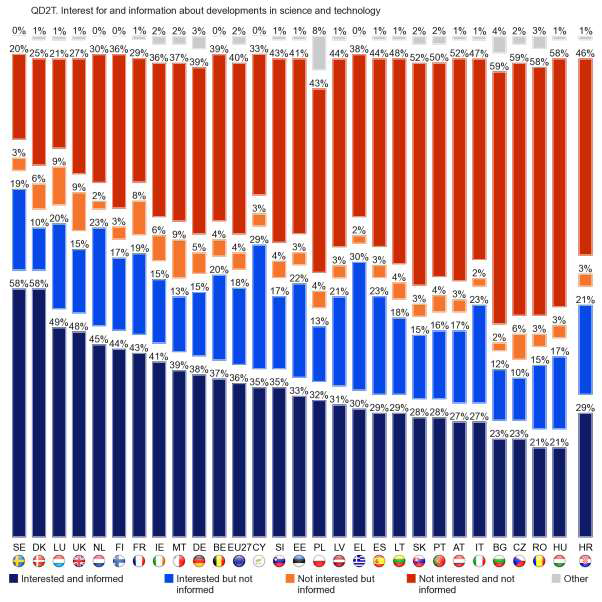 Eurobarometer 401 (2013)
Era of professionalization
Science Bus – 2005
First annual science communication conferences – 2008
National science communication program TeaMe – 2009
new study materials for science classes
production of two TV-shows
science communication training for scientists and journalists
travel grants for science communicators
National Year of Science – 2011-12
Association of Science Journalists 2007
National Science Festival (Night of Researchers)		2006
Interactive science centre AHHAA (1997/2011)
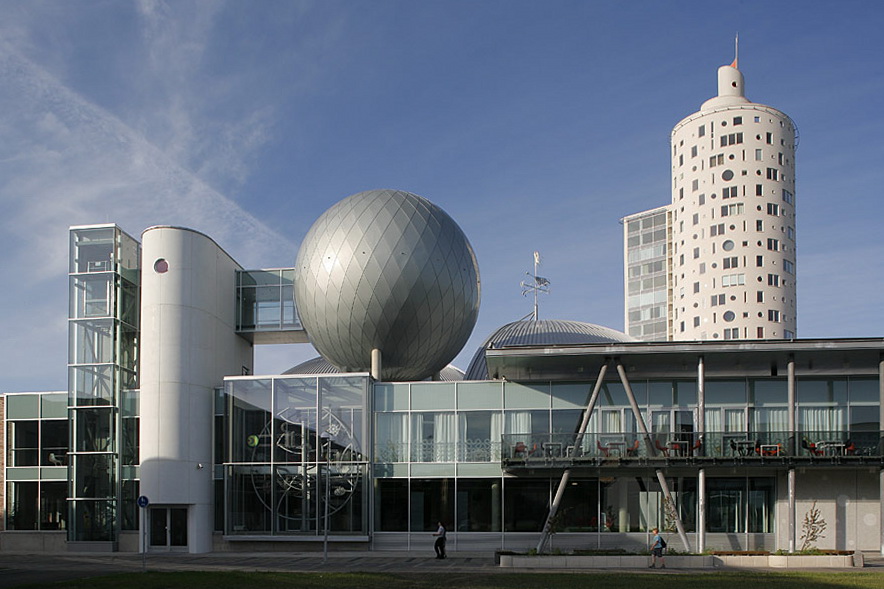 Focus on young people
Robotex
Programming
National support schemes
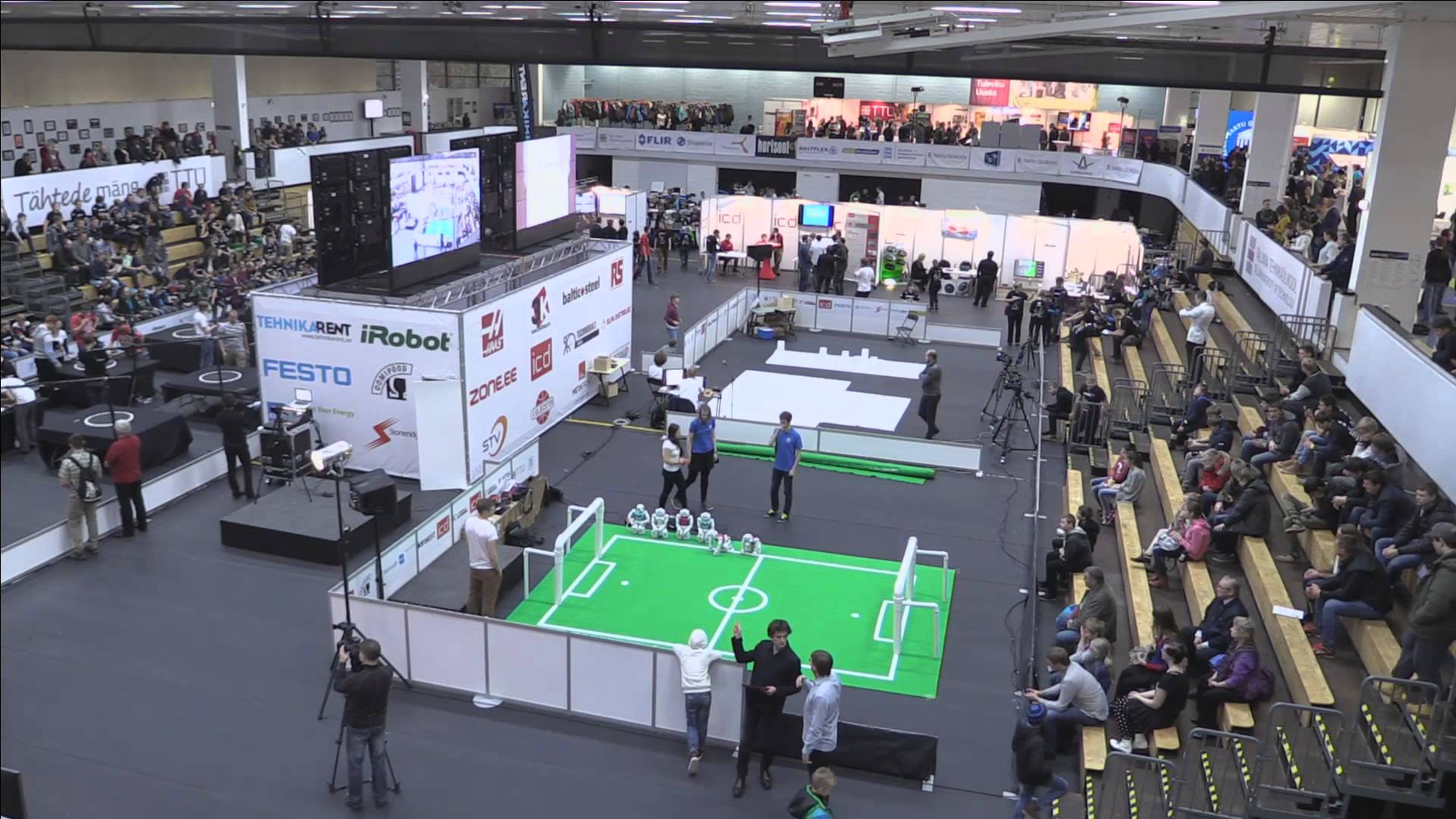 [Speaker Notes: http://www.bbc.com/news/education-25648769]
Science in media
Horisont, Imeline Teadus
ERR Novaator
3 weekly radio programs
Daily newspapers
Rakett 69
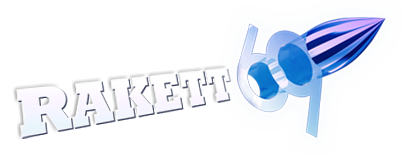 [Speaker Notes: http://etv.err.ee/v/elusaated/rakett_69/saated/16d0d8a6-45a0-4c89-b0a1-136dd3d2c7fb/rakett-69-6-5-laat]
Scientists
EstCube example
1 minute lectures
„Buses“
[Speaker Notes: https://www.youtube.com/watch?v=nYapcRnGX2o]
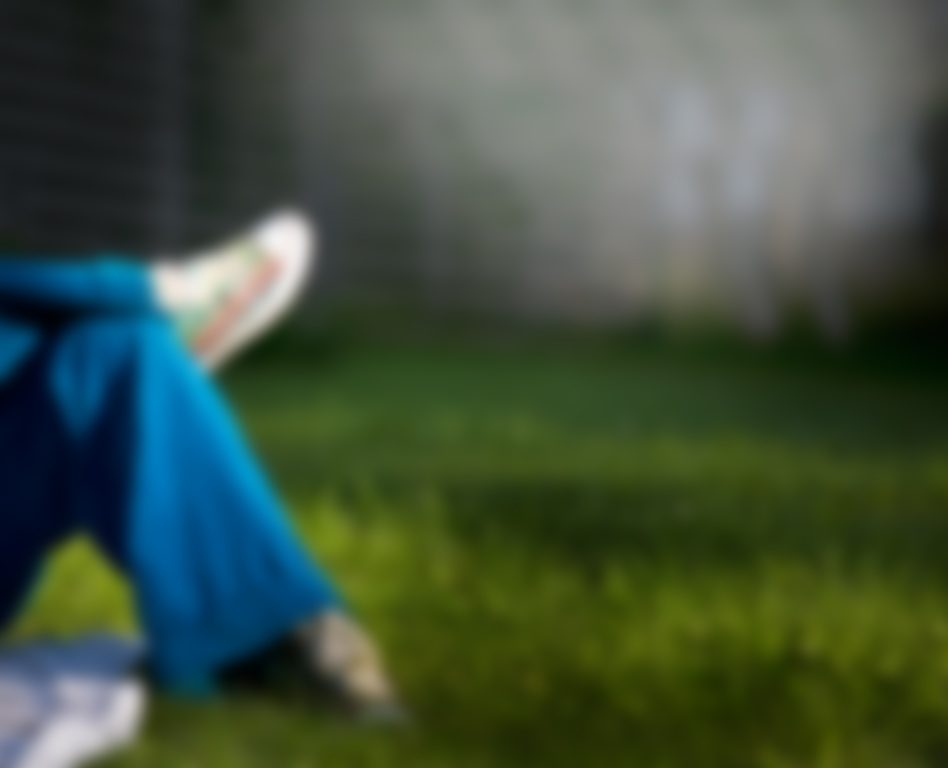 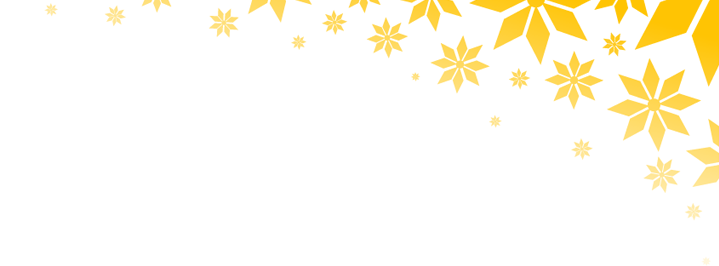